K. J. Somaiya College of Science and CommerceRe-Accredited ‘A’ Grade by NAACAutonomous- Affiliated to University of MumbaiAwarded Best College under Urban Category in 2010
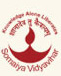 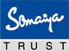 National Board for Higher Mathematics
 sponsored workshop on
    BASIC COMPLEX ANALYSIS
February 1-6, 2016
                          
                   Organized by K. J. Somaiya College of Science and Commerce
  in 
             Collaboration with The Department of Mathematics
University of Mumbai
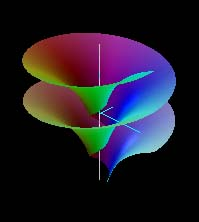 About the College
 
The Somaiya Vidyavihar  is committed to the cause of Education, Community Service, Indian Culture and Research in Science and technology. Padmabhushan  Param  Pujya (late) Shri. Karamshibhai Jethabhai Somaiya, an entrepreneur, philanthropist and visionary established Somaiya Vidyavihar, a sprawling campus of 60 acres at Vidyavihar and 35 acres at Sion, Mumbai in the year 1959. Somaiya trust houses 34 different institutions dedicated in the streams of arts, sciences, management, engineering, medicine, humanities, philosophies and social sciences. Somaiya Vidyavihar also runs a few autonomous postgraduate courses, vocational training courses and high schools within its campus as well as in rural India.
The K.J. Somaiya College of Science and Commerce, affiliated to the University of Mumbai was awarded 'A' grade by NAAC in February 2004 and re-accredited with  'A' Grade in September  2010 by NAAC. The college was adjudged the Best College of the University of Mumbai in 2010 in Urban category. The college recently has been conferred Autonomous Status for a period of five years commencing from  2013-2014.
 
The college strives to achieve excellence in disseminating education. In recent years the college has received the prestigious FIST and DBT’s Star college grant. The grant received has helped the college to undertake many promising projects in reality.
BASIC COMPLEX ANALYSISFEBRUARY 1-6, 2016
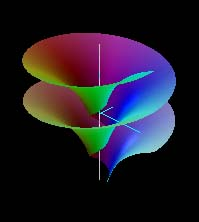 University of Mumbai has introduced for the first time  Complex Analysis course  in the  TYBSc syllabus. 
     Objectives of the workshop are 
To understand the scope of the syllabus.
To help undergraduate teachers review 
      the syllabus  and support smooth implementation of  the course.
Venue:  Seminar Hall, 1st floor
        K. J. Somaiya College of Science and Commerce
Registration Fees: Rs. 600
Registration at the venue on 1st February 2016 from 9.00 am to 10.00 am
BASIC COMPLEX ANALYSISFEBRUARY 1-6, 2016
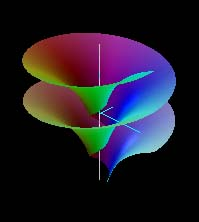 Resource persons:
Prof. Dr. Jyotshana V. Prajapat 
Head, Department of Mathematics, University of Mumbai
Prof. Dr. Hemsunder,  SIWS College
Schedule:
10.00 am-11.30 am  LECTURE
11.30 am -11.45 am TEA BREAK
11.45 am -12.45 pm TUTORIAL
12.45 pm- 1.30 pm    LUNCH BREAK
1.30   pm – 3.00 pm   LECTURE
3.00  pm – 3.15 pm    TEA BREAK
3.15  pm- 4.15 pm       TUTORIAL
BASIC COMPLEX ANALYSISFEBRUARY 1-6, 2016
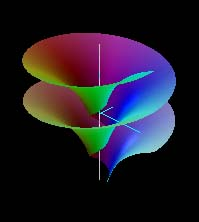 Hostel Charges :
A/C room: Rs. 1500 per day ( twin sharing)                                        
                    Rs. 2000 per day  (single occupancy)                                                
Non A/C rooms: 
Rs.1000  per day ( twin sharing)                                        
Rs. 1500 per day  (single occupancy) 
 For any query contact : math.somaiya@gmail.com
BASIC COMPLEX ANALYSISFEBRUARY 1-6, 2016
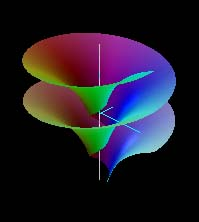 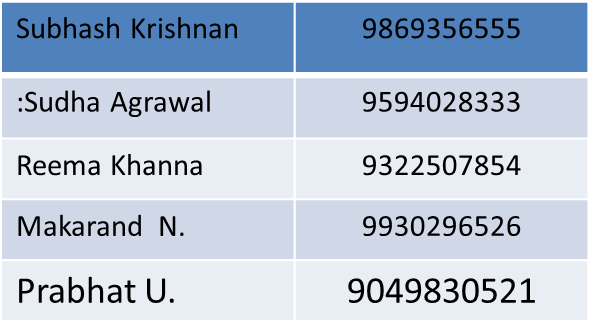 Duly filled registration form should reach along with demand draft in favor of 
      Principal, K. J. Somaiya College of Science and Commerce, payable at Mumbai, 
      should be forwarded to The Principal,
      K. J. Somaiya College of Science and Commerce,  Vidyavihar, Mumbai 400077.
Participants can send the duly filled forms along with the DD by courier or speed post or through mail.
Last date for sending the registration form is 25th January 2016.
Mark the envelope in bold letter “WORKSHOP-COMPLEX ANALYSIS”
BASIC COMPLEX ANALYSISFEBRUARY 1-6, 2016
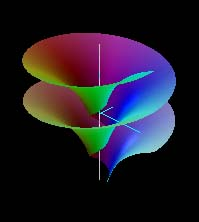 PATRONSShri. Samir Somaiya(President, Somaiya Vidyavihar)
Smt. Leelaben Kotak   Shri V. Ranganathan        Dr. Rajan Welukar          .        (Trustee )                  (Hon. Secretary)                               (Provost)
Organising Committee 
Chairperson
Dr. Vijay Joshi
(Principal)

Subhash Krishnan
(Dean Administration and Students Welfare)
Dr. Jyotshana V. Prajapat
(Head, Department of Math, University of Mumbai)
Sudha Agrawal     Reema Khanna     Makarand Niphadkar      Prabhatkumar Upadhyay
Contact details: K. J. Somaiya College of Science and Commerce, Vidyavihar East, Mumbai 400077
Tel(91-22)21025919 Fax(91-22)21024918
Email: math.somaiya@gmail.com
Visit us at www.somaiya.edu/kjssc 
Directions:
BASIC COMPLEX ANALYSISFEBRUARY 1-6, 2016
Nearest Railway: 
Central Railway:  Vidyavihar,  Ghatkopar
Harbour Railway: Chembur, Lokmanya Tilak nagar 
Metro: Ghatkopar
Outstation: LTT

One can travel by auto rickshaw from these stations.
Walk able distance from Vidyavihar.
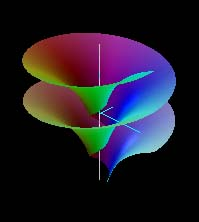